KICK-OFF MEETING7-8 JANUARY 2020 - ANKARA
MEdiators and 
Peacemakers against 
PEer Victimization-MEPEV
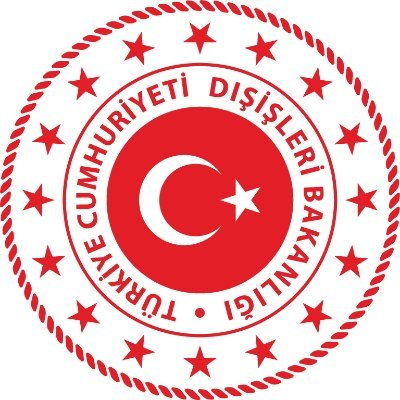 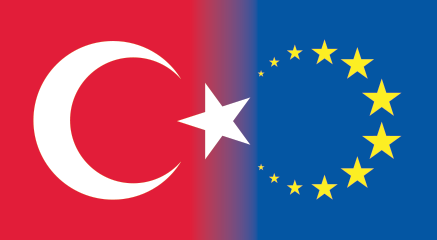 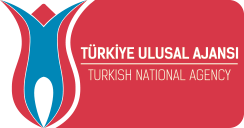 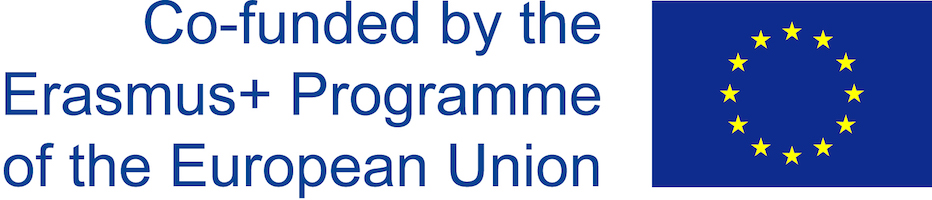 MEDIATORS AND PEACEMAKERS AGAINST 
PEER VICTIMIZATION-MEPEV
PROJE HEDEFLERİ
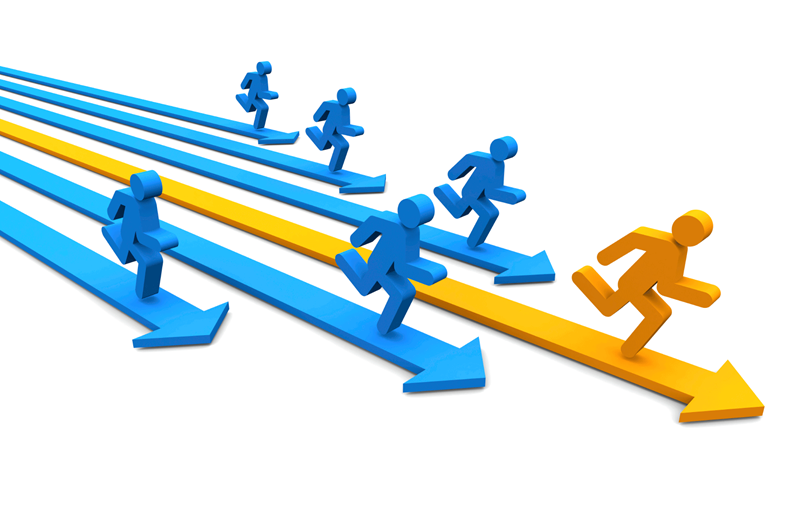 PROJE ORTAKLARI
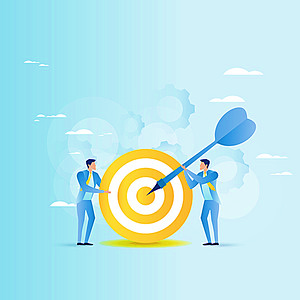 HEDEF GRUPLAR
Ortaöğretim öğrencileri,
Diğer öğrenciler, 
Öğrencilerin aileleri ve
Öğretmenler.
PROJE SÜRESİ
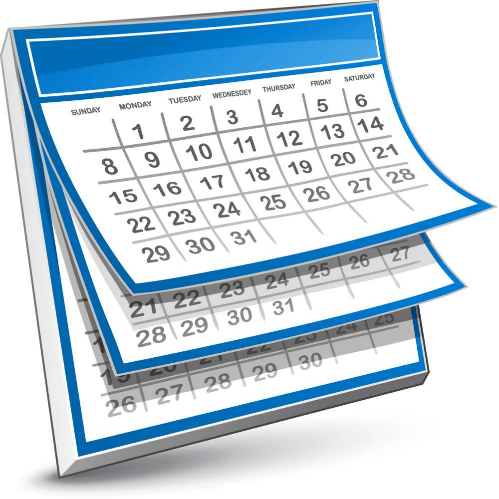 24 Ay
(01 EYLÜL 2019 –31 AĞUSTOS 2021)
PROJE KATILIMCILARI
Proje Aktivitelerinde Yer Alacak Katılımcılar
TR: 20 eğitici/formatör, 40 öğrenci arabulucu 
	 15 öğrenci e-öğrenme platformu-10 öğrenci Eğitsel Oyun kullanıcısı
IT : 12 eğitici/formatör, 30 öğrenci arabulucu 
 	   5 öğrenci e-öğrenme platformu-5 öğrenci Eğitsel Oyun kullanıcısı
SL : 12 eğitici/formatör, 30 öğrenci arabulucu 
	   5 öğrenci e-öğrenme platformu-5 öğrenci Eğitsel Oyun kullanıcısı
AT : 12 eğitici/formatör, 30 öğrenci arabulucu 
	   5 öğrenci e-öğrenme platformu-5 öğrenci Eğitsel Oyun kullanıcısı
PROJE KATILIMCILARI
Yaygınlaştırma Faaliyetlerinde Yer Alacak Katılımcılar
TR: En az 100 eğiticiye proje tarafından hazırlanan pedagojik eğitim dokümanı sağlanacak, 
200 ebeveyn proje tarafından gerçekleştirilecek konferansa katılım sağlayacak ve ebeveynlere proje için hazırlanan Türkiye’de akran arabuluculuğu ile ilgili dokümanlardan dağıtılacaktır. 
IT, SL ve AT : 20 eğitimci ve 30 ebeveyn.
PROJE ÇIKTILARI
1- Akran Zorbalığı İyi Uygulamalar Analizi 		AUSTRIAN ASSOCIATION OF INCLUSIVE SOCIETY (AIS) (lider)
Her ortak ülke en az 3 iyi uygulama örneği ile katılım sağlayacaktır. 
Hazırlanan analizde en az 12 iyi uygulama örneği yer alacaktır.
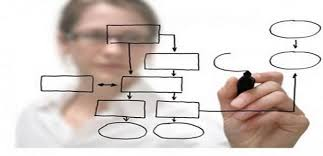 PROJE ÇIKTILARI
2- EĞİTİM MODÜLLERİ	BOLU ABANT IZZET BAYSAL UNIVERSITESI (lider)
Eğitim Modüllerinin hazırlanması ve eğitimlerin yapılması. 
Eğitim modülleri arabulucu, uzlaştırıcı öğrencilerin eğitimlerini ve onları eğitecek öğretmenlerin eğitimlerini içerecektir.
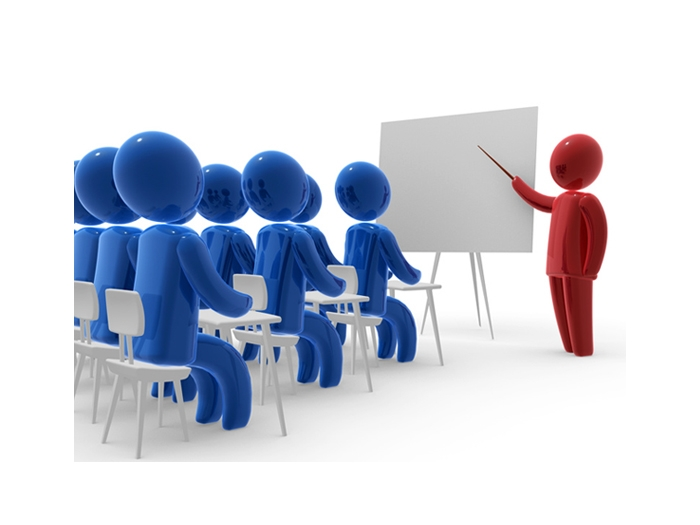 PROJE ÇIKTILARI
3- Arabuluculuk / Uzlaştırıcı El Kitabı-ITT LEONARDO DA VINCI (lider)
İki ayrı el kitabı hazırlanacaktır. Biri öğrenci kitabı diğeri de eğitici el kitabı olacaktır.
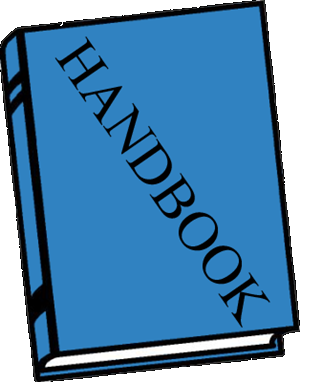 PROJE ÇIKTILARI
4- Eğitim Modüllerinin Uygulanması- Altindag İlçe Milli Eğitim Müdürlüğü. (Lider)
Verilecek olan eğitici eğitimleri ve akran arabuluculuğu öğrenci eğitimleri en az 20 saatlik eğitim programı şeklinde olacaktır. 
Türkiye’den toplam 20 eğitici/formatör, 40 öğrenci arabulucu eğitilecektir. Diğer proje ortaklarının tamamı da 12 eğitici/formatör ve 30 arabulucu öğrenci eğiteceklerdir. 
100 eğiticiye proje tarafından hazırlanan pedagojik eğitim dokümanı sağlanacak, 200 ebeveyn proje tarafından gerçekleştirilecek konferansa katılım sağlayacaktır.
Diğer proje ortaklarında bu sayı 20 eğitimci ve 30 ebeveyndir.
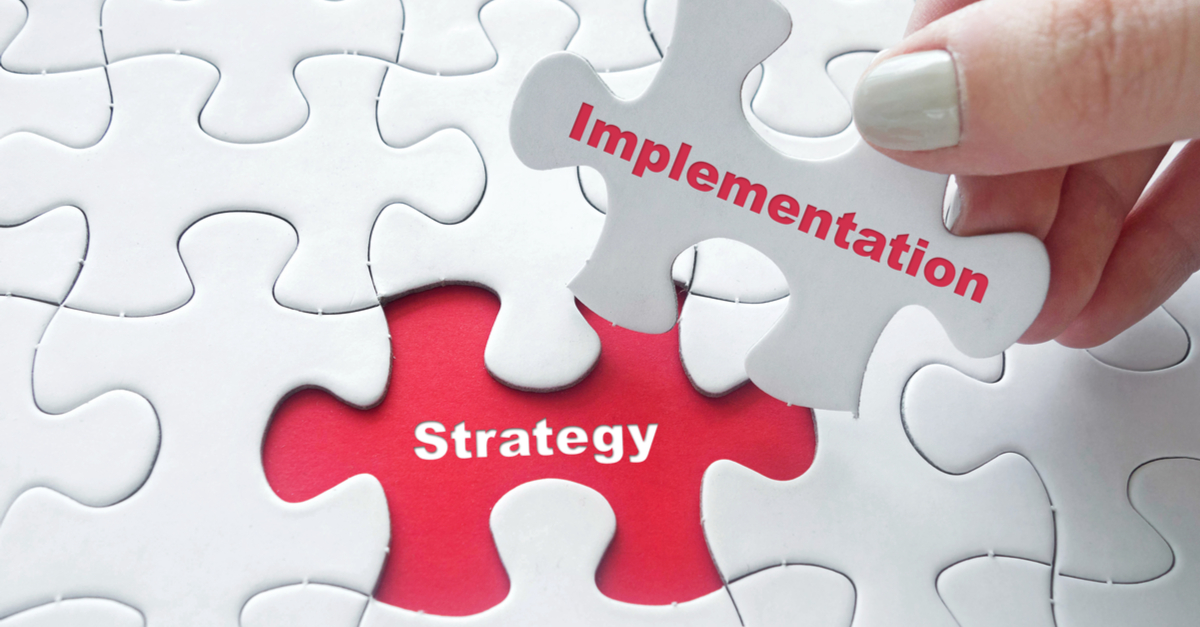 PROJE ÇIKTILARI
5- E-Öğrenme Platformu-		Altındağ İlçe Milli Eğitim Müdürlüğü (lider)
Öğretmenler, öğrenciler, ebeveynler ve Akran Zorbalığı konusunda eğitim içeriğine ulaşmak isteyen bireyler için hazırlanacak olan bir eğitim platformu hazırlanacaktır. Hazırlanan tüm içerikler için ölçme ve değerlendirme soruları da olacaktır. 
Hazırlanan platform Türkiye’den 15 diğer ülke ortaklarından 5’er öğrenci tarafından denenecektir.
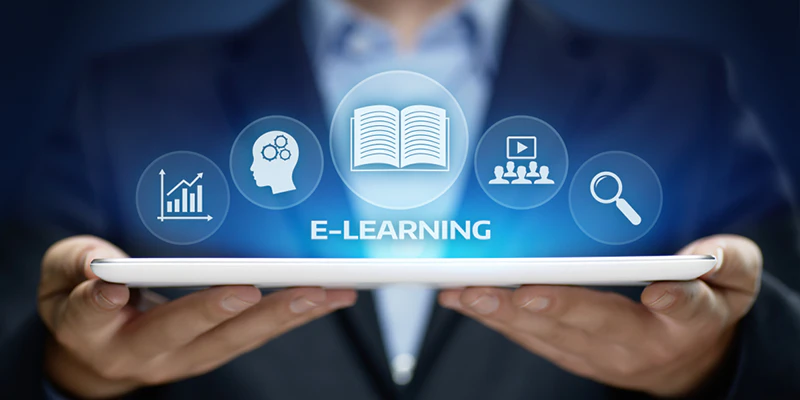 PROJE ÇIKTILARI
6- AKADEMİK MAKALELER- UNIVERZA V MARIBORU - Lider
Akademik bir makale hazırlanacak ve hakemli bir dergide yayınlanacaktır
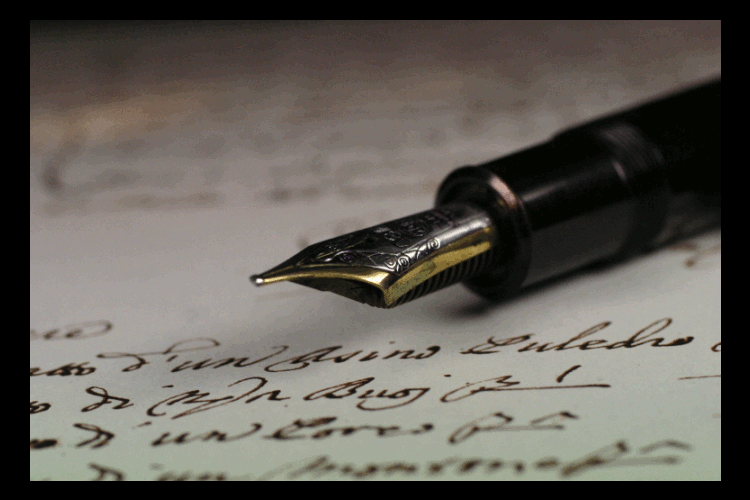 PROJE ÇIKTILARI
7- Öğrenciler İçin Hazırlanan Eğitsel Oyun - Altindag İlçe Milli Eğitim Müdürlüğü-Lider
Bu çıktının amacı öğrencileri eğitirken eğlendirmektir. Bu oyun vasıtasıyla öğrenciler gerçek hayat hikâyeleri vasıtasıyla problem çözmek için pozitif düşünce sistemine sahip olabilmeyi öğreneceklerdir.  
Oyun hazırlandıktan sonra Türkiye’de öncelikle 10 öğrenci üzerinde diğer ülkelerde ise 5’er öğrenci üzerinde denecektir.
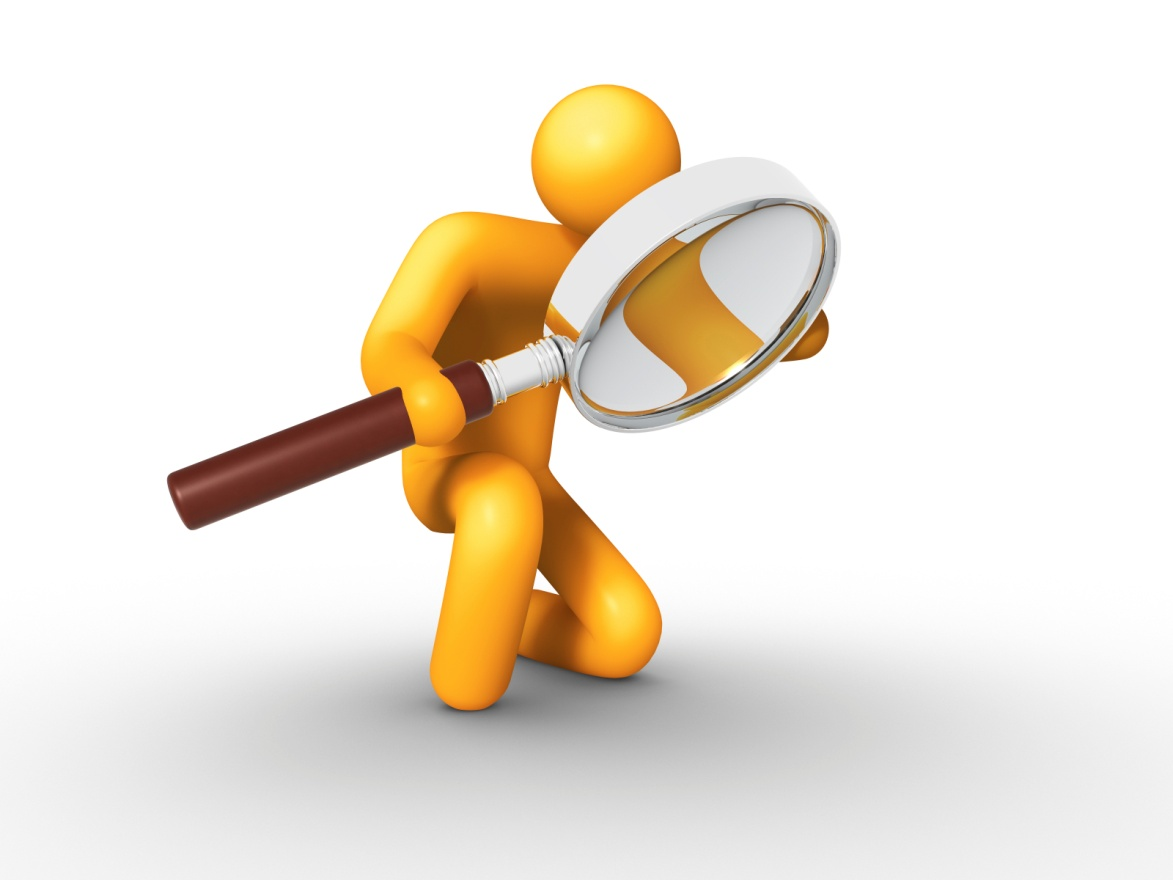 PROJE ÇIKTILARI
8- Proje Uygulama ve Yaygınlaştırma Planı DEGDER (Lider)
MEPEV Projesinin uygulamam rehberi olacak olan Proje Uygulamam ve Yaygınlaştırma Planı hazırlanacaktır
Projenin yaygınlaştırılmasına ve sürdürülebilirliğine hizmet edecek  her türlü materyali içermektedir.
Ortaklar gazeteler veya TV kanallarına proje aktiviteleri, çıktılar, çevrimiçi öğrenme platformları hakkında haberler yapacaklar.
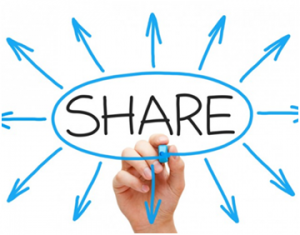 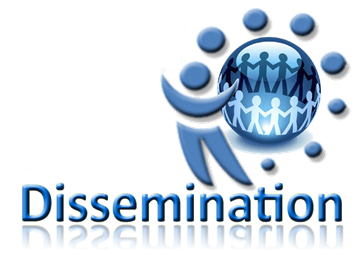 BÜTÇE
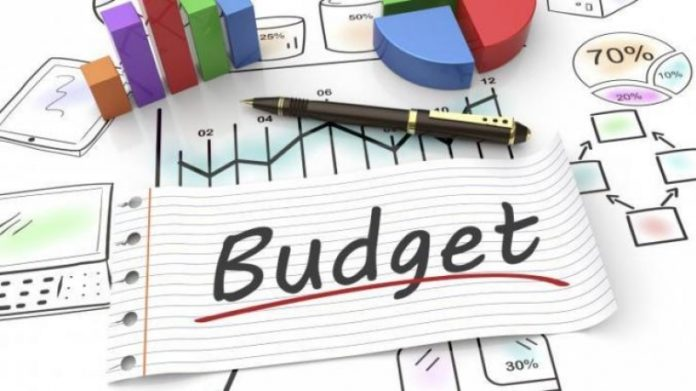 ALTINDAĞ İLÇE MİLLÎ EĞİTİM MÜDÜRLÜĞÜ
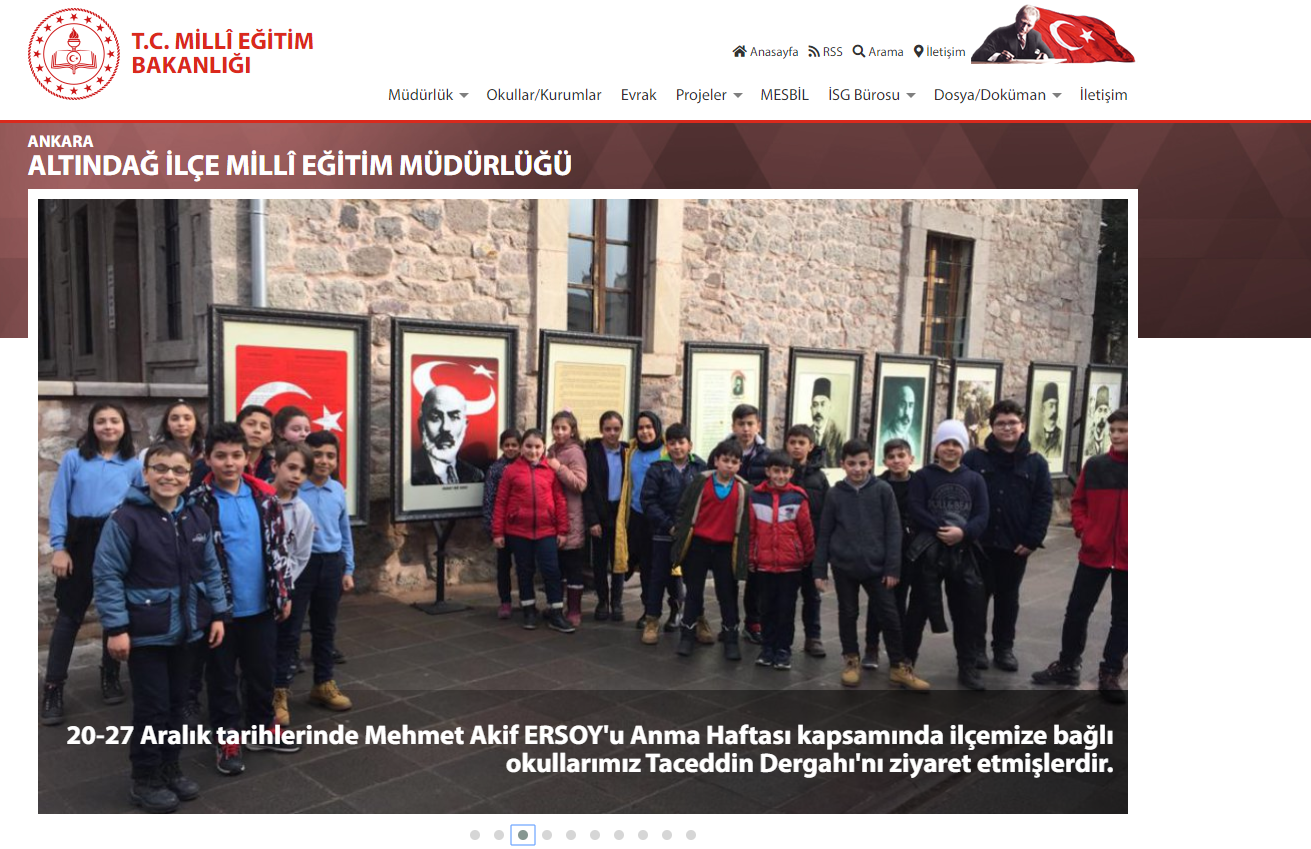 Zübeyde Hanım Mah. Etlik Cad. No.10 Altındağ /ANKARA
Telefon :  0312 341 33 68 341 25 09
Faks      : 0312 341 10 85
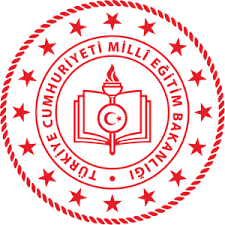 Mediators and Peacemakers against 
Peer Victimization-MEPEV
2019-1-TR01-KA201-077328
Bu proje, “Erasmus+ Programı kapsamında Avrupa Komisyonu tarafından desteklenmektedir. Ancak burada yer alan görüşlerden Avrupa Komisyonu ve Türkiye Ulusal Ajansı sorumlu tutulamaz.”
This project, “Funded by the Erasmus+ Program of the European Union. However, European Commission and Turkish National Agency cannot be held responsible for any use which may be made of the information contained therein”
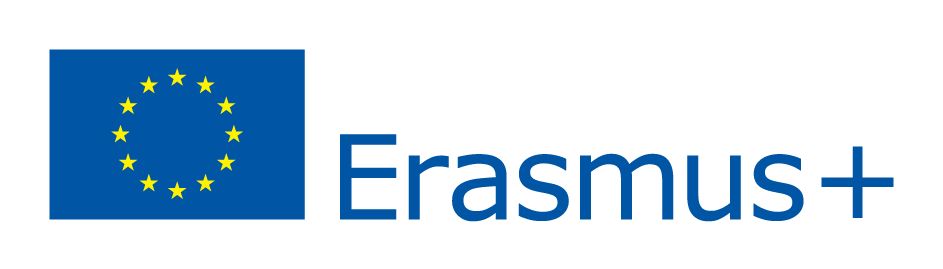 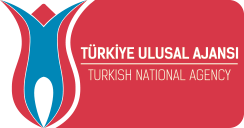 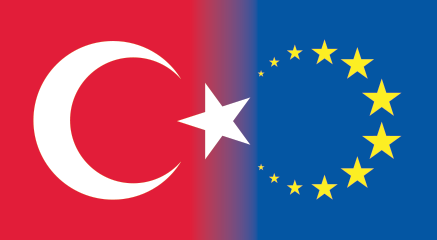